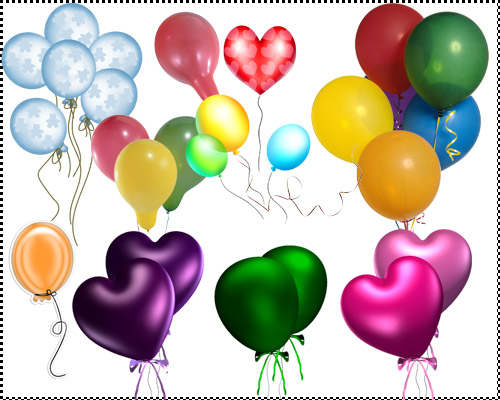 Уважаемые студенты!
Мы рады вас видеть!
Я услышал и забыл
Я увидел и запомнил
Я сделал и понял
Тема урока: Производительность труда
План урока
1. Показатели производительности труда 
2. Пути повышения производительности труда
Цель урока
1. Понять сущность производительности труда 
2. Узнать способы расчета и повышения производительности
Функции менеджера
Планирование
Организация
Координация
Мотивация
Контроль
Благоприятный психологический климат
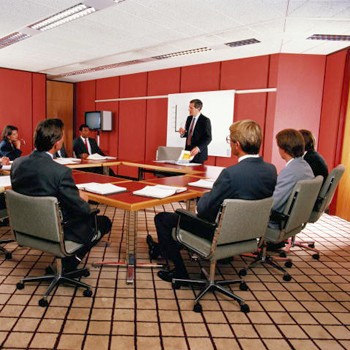 Организация рабочего места
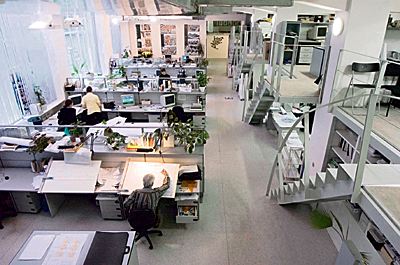 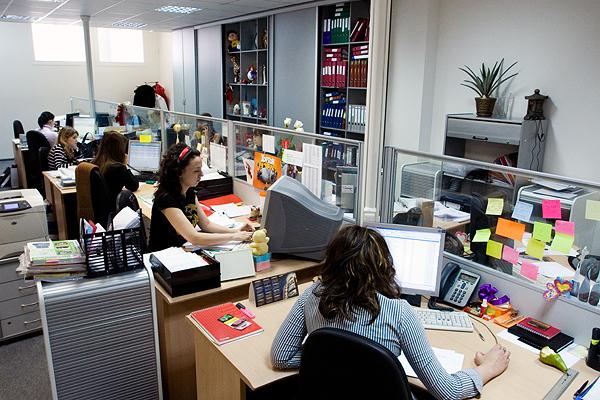 Материальное поощрение
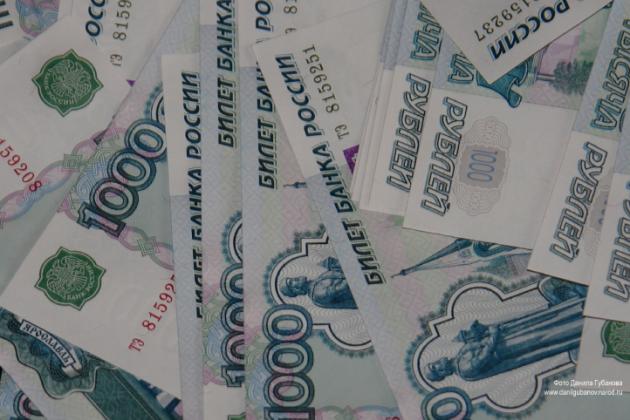 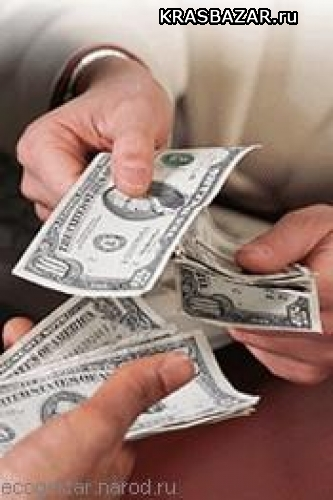 Моральное поощрение
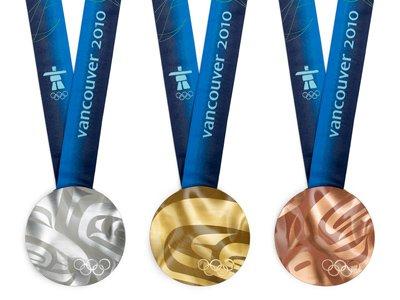 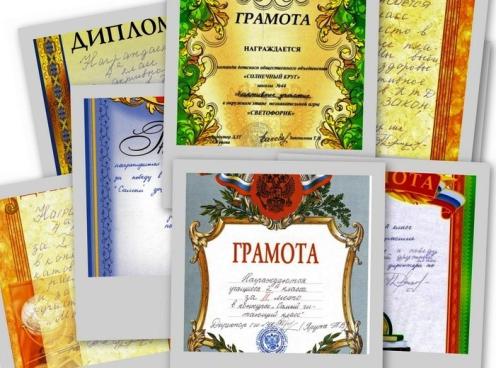 Как определить по результатам работы – кого будем поощрять?
Пример 1
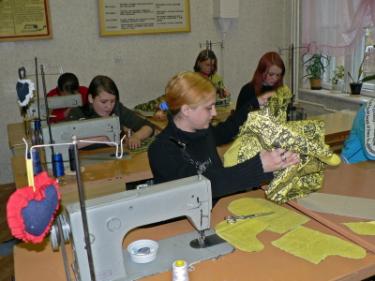 Как определить по результатам работы – кого будем поощрять?
Пример 2
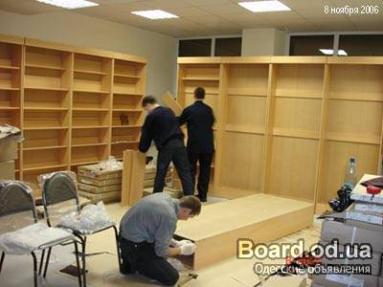 Производительность труда – эффективность производственной деятельности людей
Уровень производительности труда  характеризуется двумя показателями:
Количество
Время
1)  Выработка продукции в единицу    времени
=
Время
Количество
2)Трудоемкость
=
Диаграмма - графическое представление числовых данных
ВИДЫ ДИАГРАММ
Линейчатая гистограмма
Круговая
Объекты диаграмм
Заголовок
Легенда
Область диаграммы
Оси
Ряды данных
Диаграмма - графическое представление числовых данных
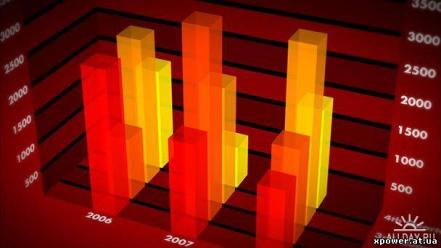 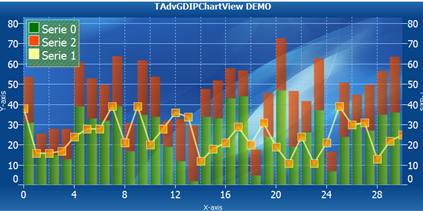 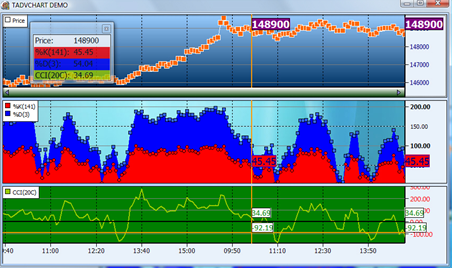 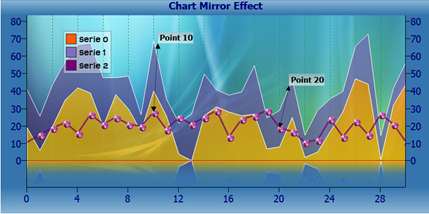 MS Excel 2007
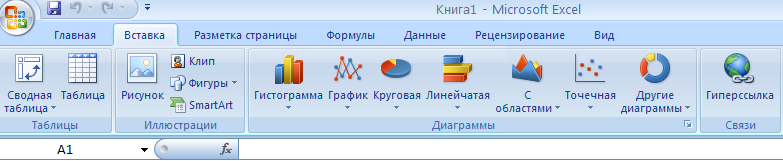 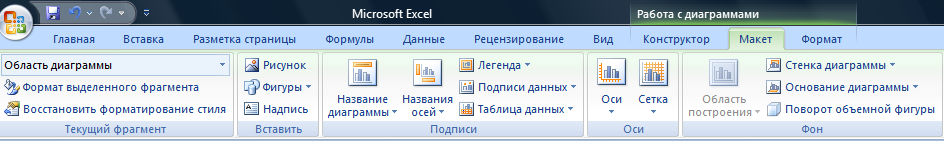 Презентация работы группы
Диаграмма показателей  ПТ работников за каждый месяц;
Динамика ПТ каждого работника за квартал;
Общий анализ ПТ фирмы;
Пути повышения ПТ.
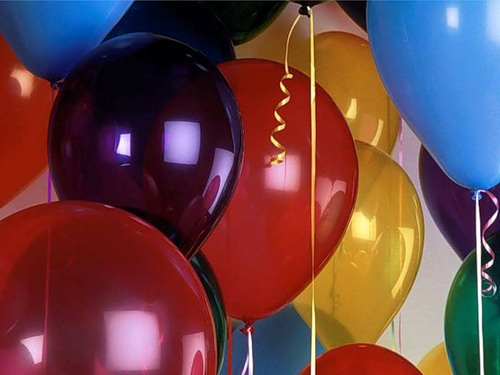 Всем СПАСИБО за внимание
За улыбки ваших глаз
Поработали вы славно
И порадовали нас!
Спасибо!!!